1. Wat is de kern van de psalm
1. Wat is de kern van de psalm
2. Wat valt je op aan de dichter?
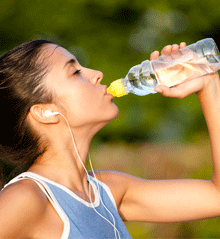 Hij hunkert naar God




Hij vraagt God om hulp, omdat God hem vaker heeft geholpen
3. Wat leren we in deze psalm over God?
God heeft ons lief (vers 4)

God is onze helper (vers 8)

God gaat rechtspreken (vers 10 - 12)

God verlost wie Hem trouw zijn (vers 12)
4. Laat het ook iets zien van Jezus Christus?
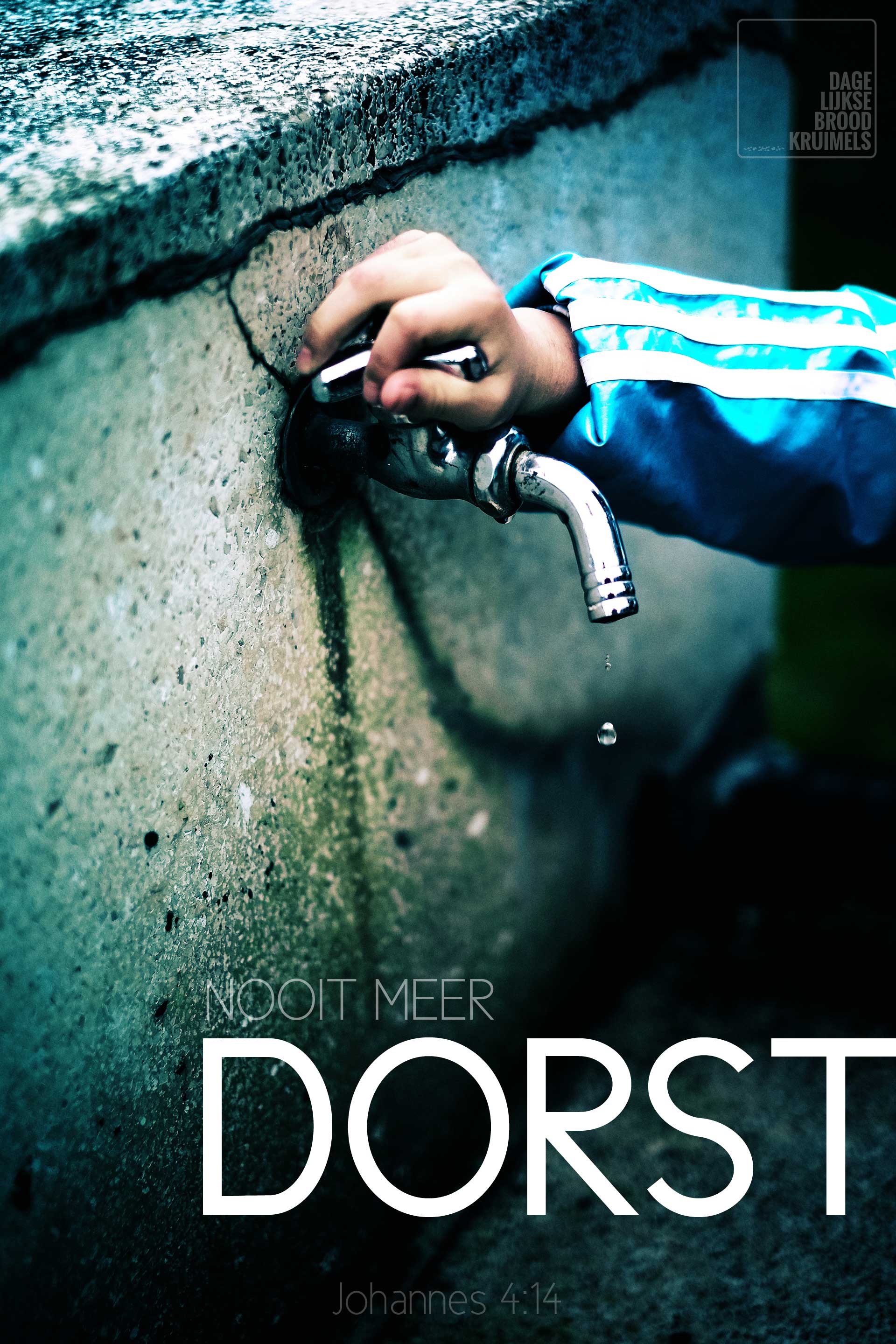 “Uw liefde is meer dan het leven” (Vers 4)
5. Waar wil je God voor danken en bidden?
Danken dat Gods liefde zo groot is
Danken dat God onze helper is (geweest)
Danken dat God recht gaat spreken
Danken dat God mensen verlost
Bidden voor vervolgde christenen
Bidden om meer verlangen naar God
1. Wat is de kern van de psalm?
2. Wat valt je op aan de dichter?
3. Wat leer je in deze psalm over God?
4. Laat het ook iets zien van Jezus Christus? Zo ja, wat?
5. Waar wil je God voor danken en bidden?